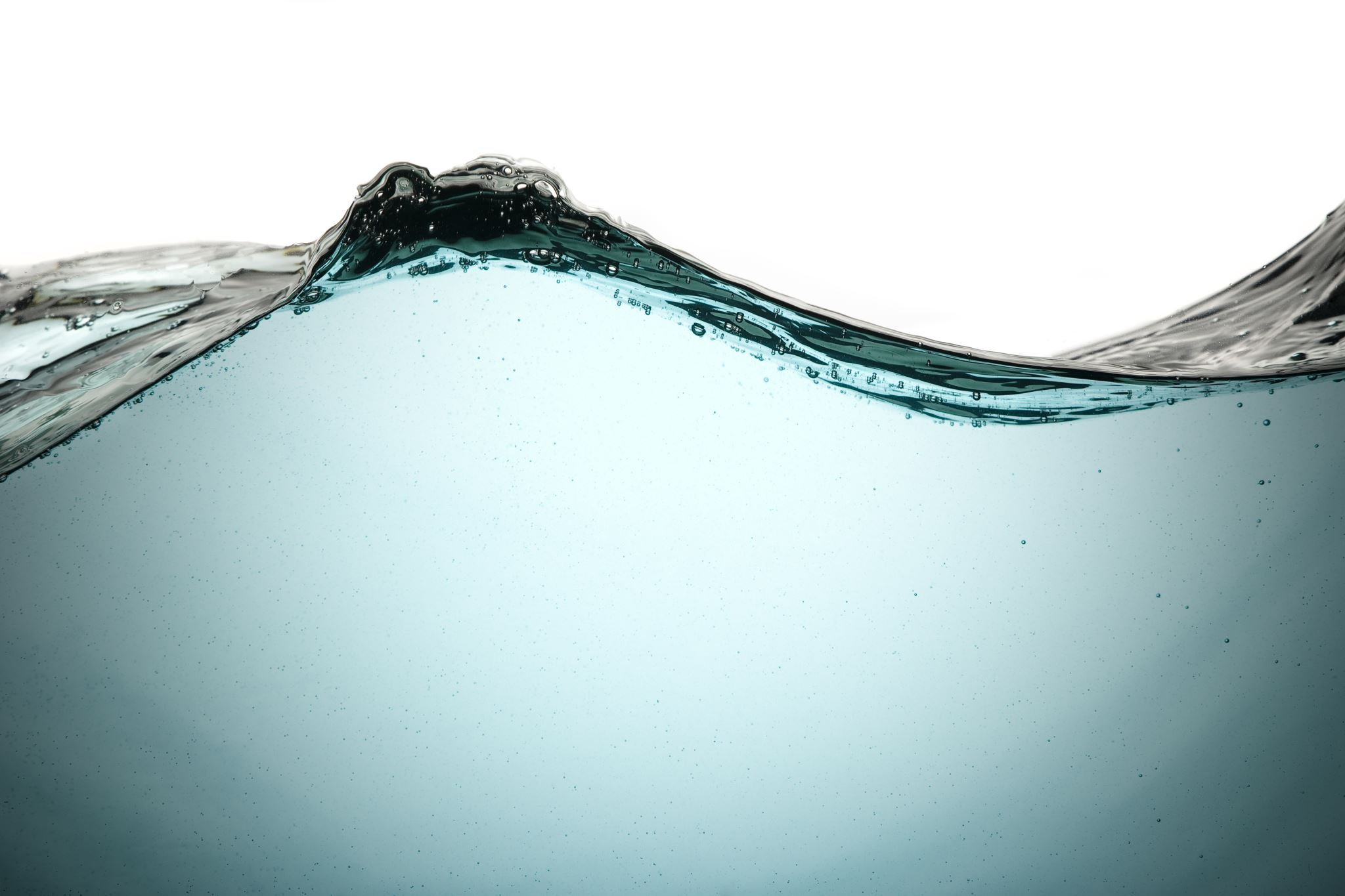 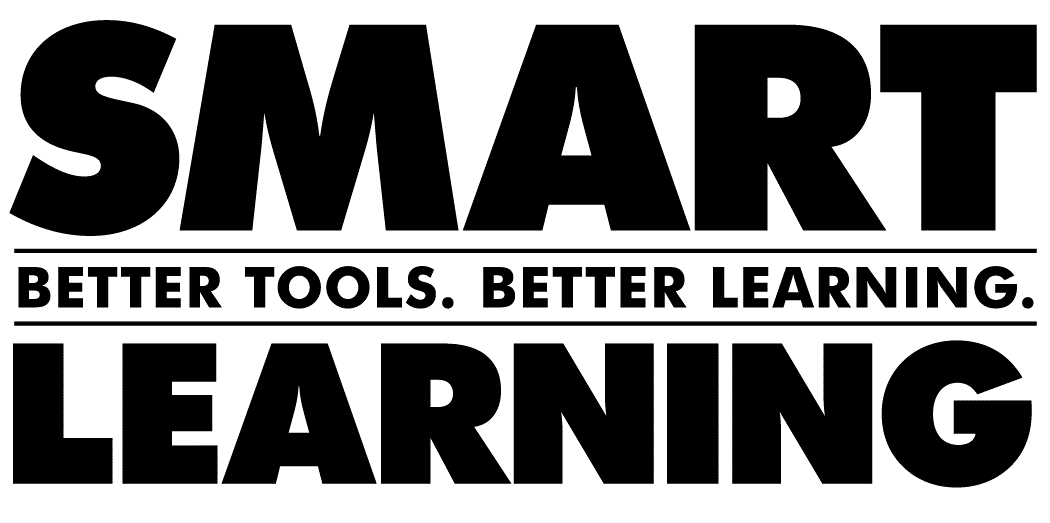 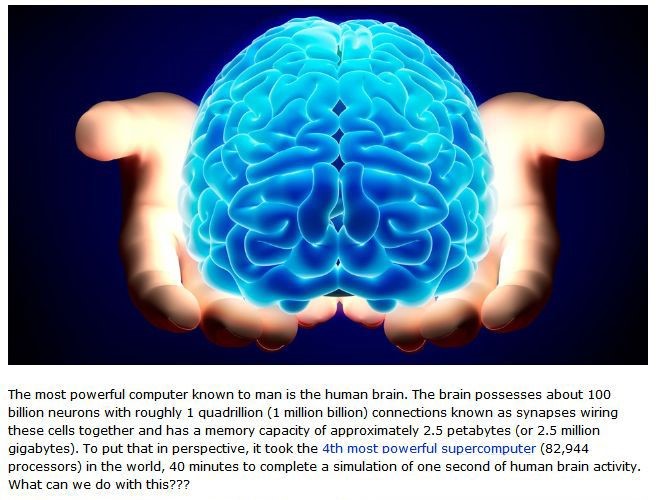 You Have a Very Smart Brain!Presented by Susan Close & Patricia Pain10:30-12
Pulling Together: Equity in Education Conference
Greater Victoria School District 61
October 23, 2020
Land Acknowledgement
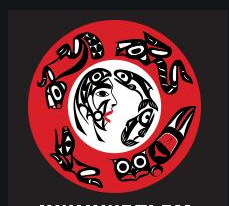 Musqueam
Kwikwetlem First Nation
Chat Blast! ​
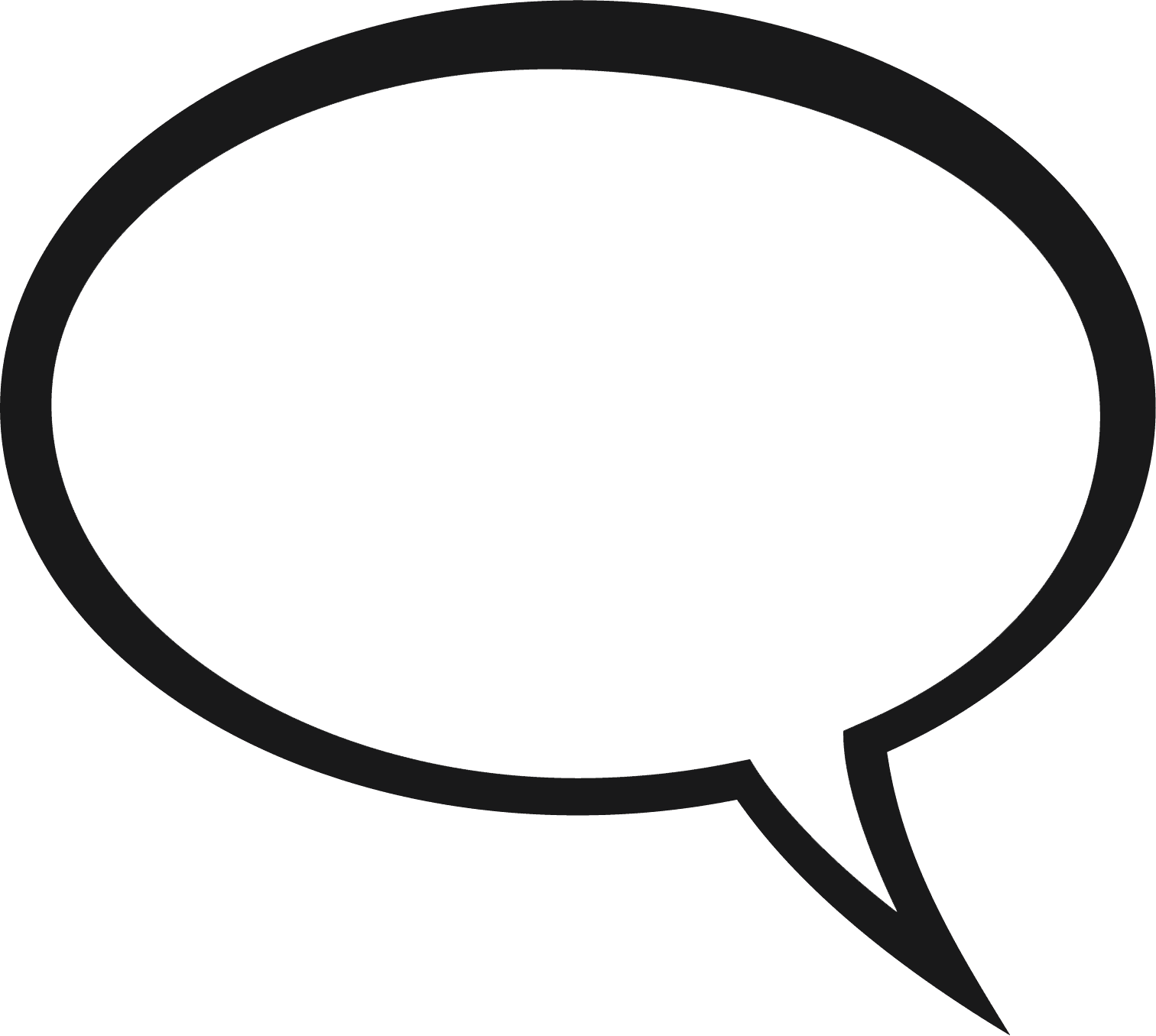 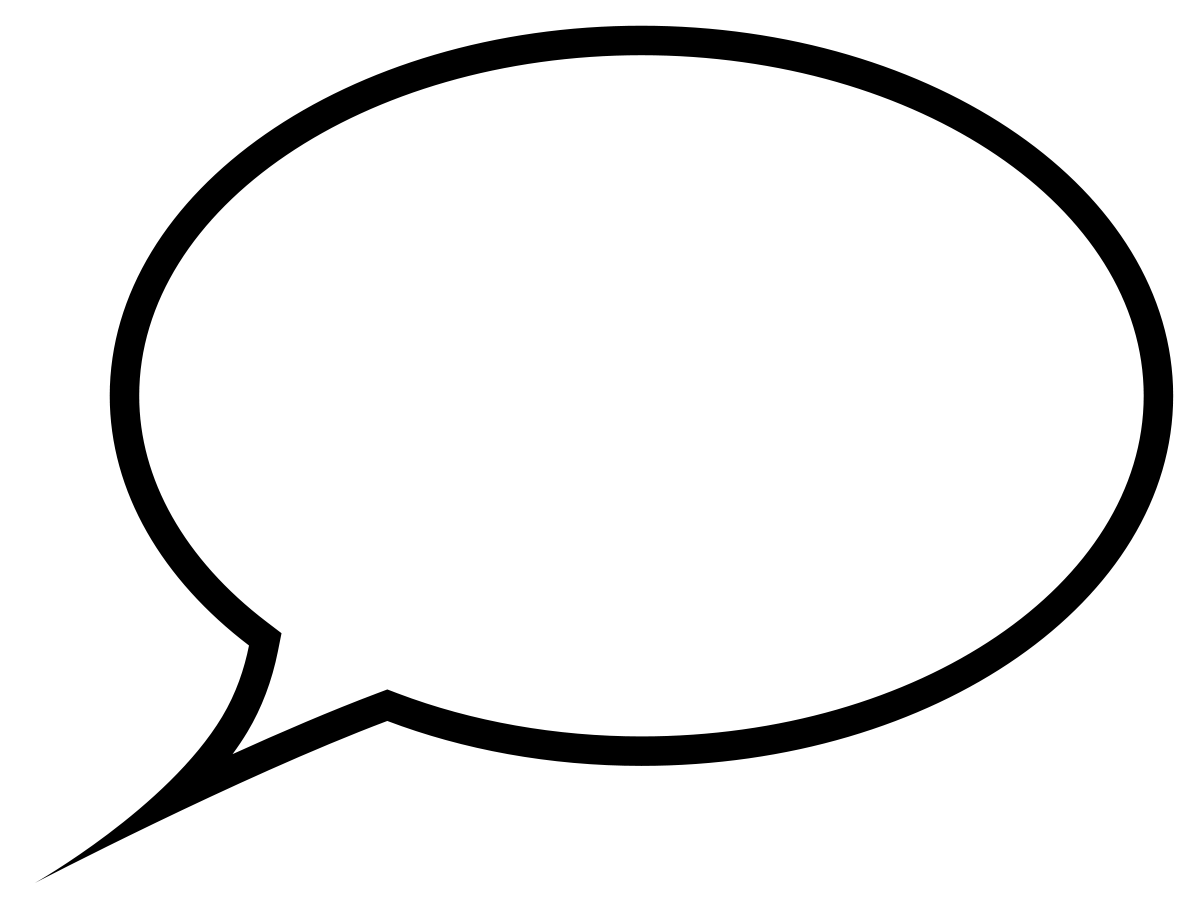 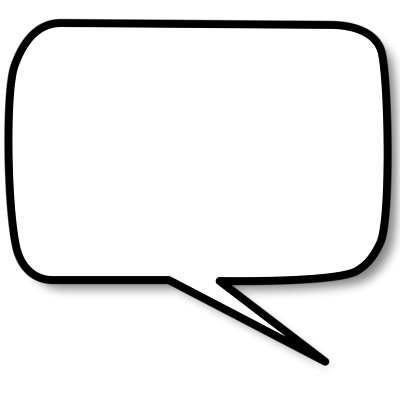 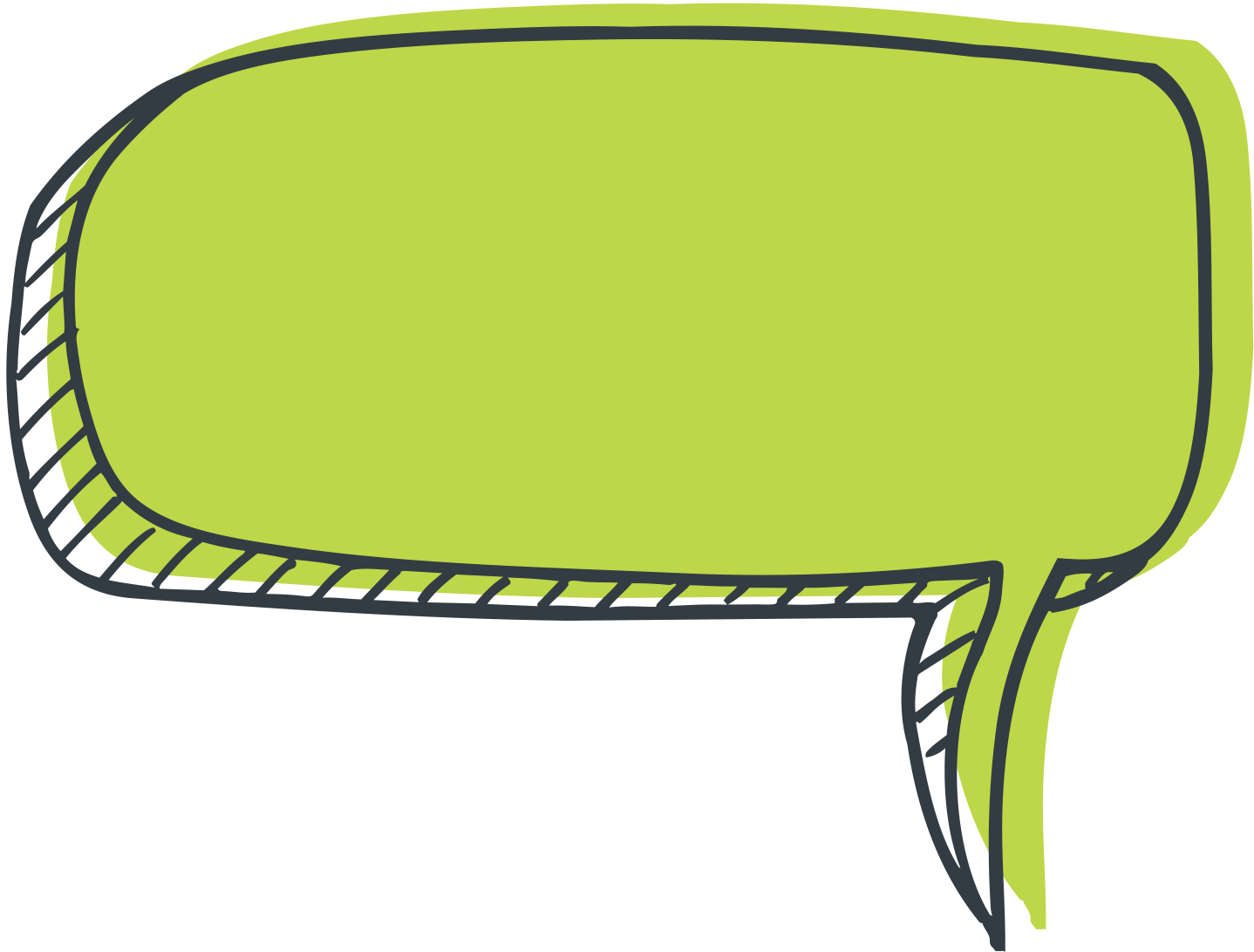 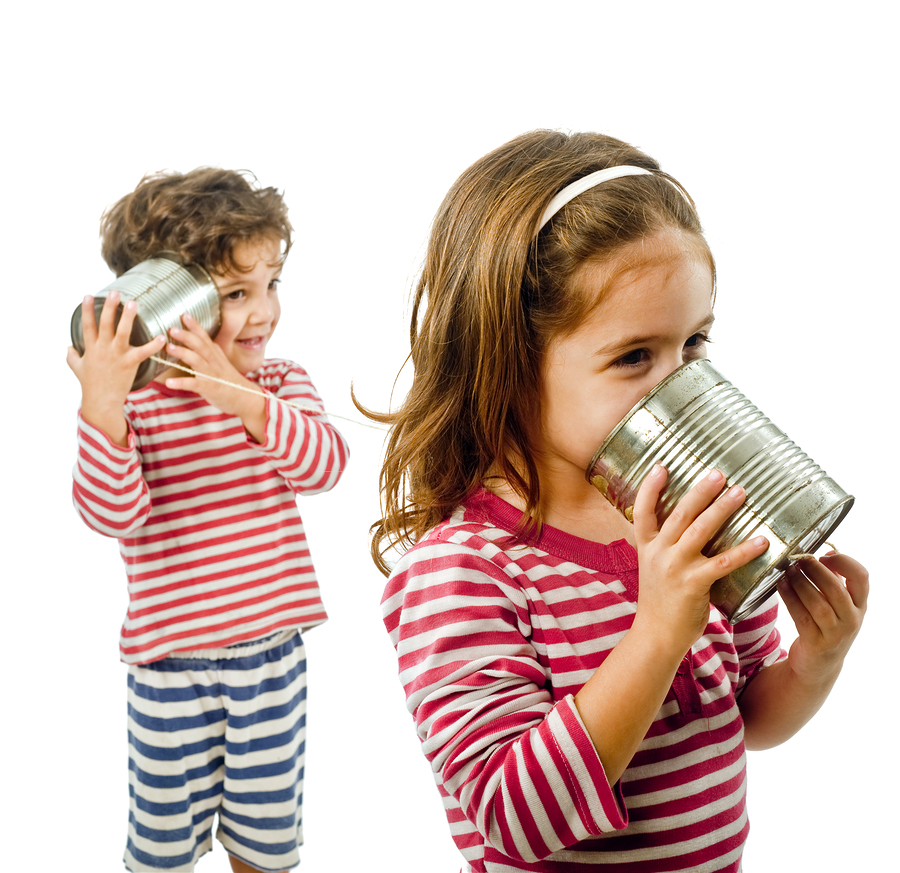 Type a response in the chat to each of these questions, but don't hit enter until I say go.​
​
We will hit enter at the same time and blast the chat with our responses!​
Who are you? ​​Where are you from?​​What is your role?​​One word to describe how you are feeling today...​
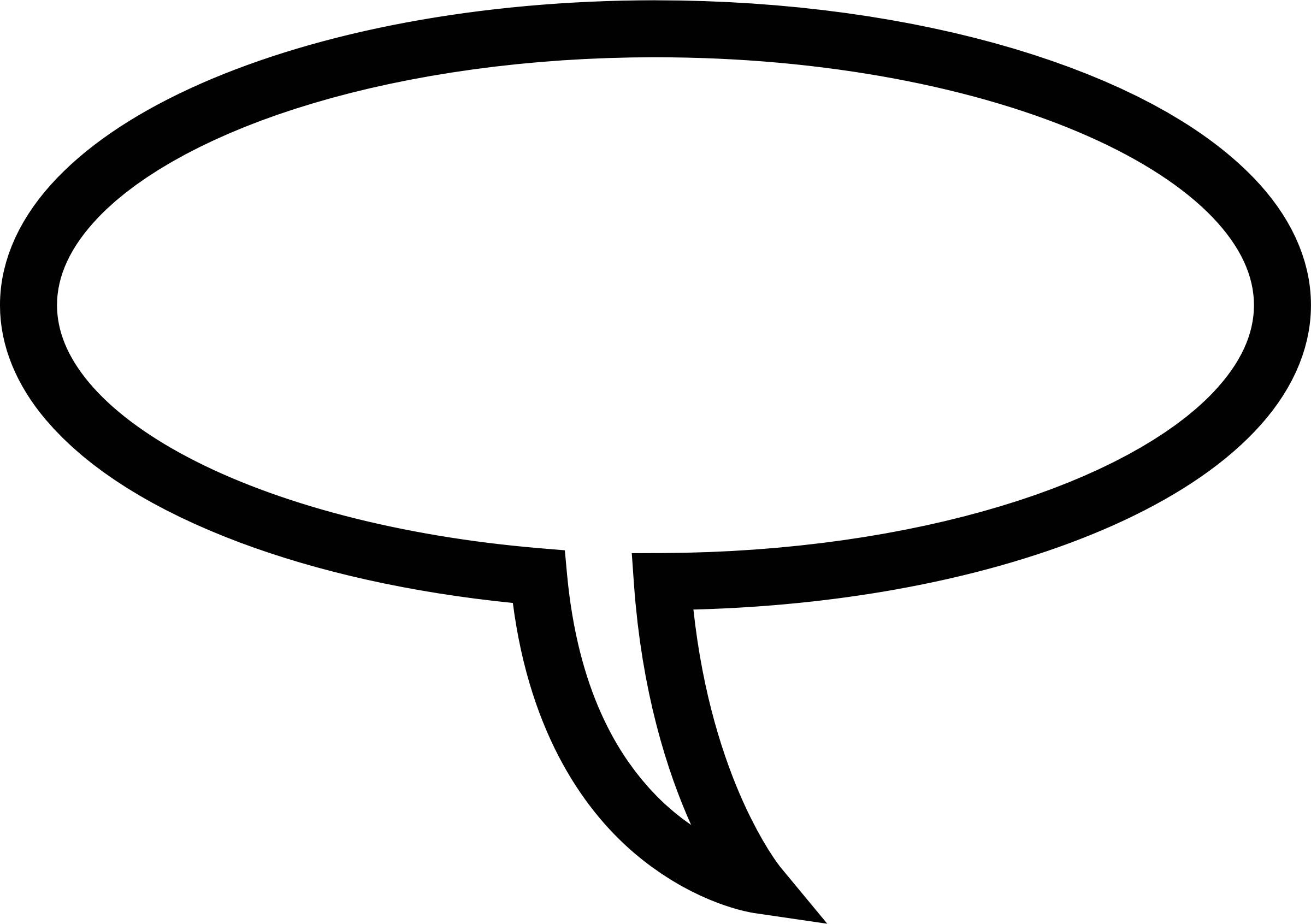 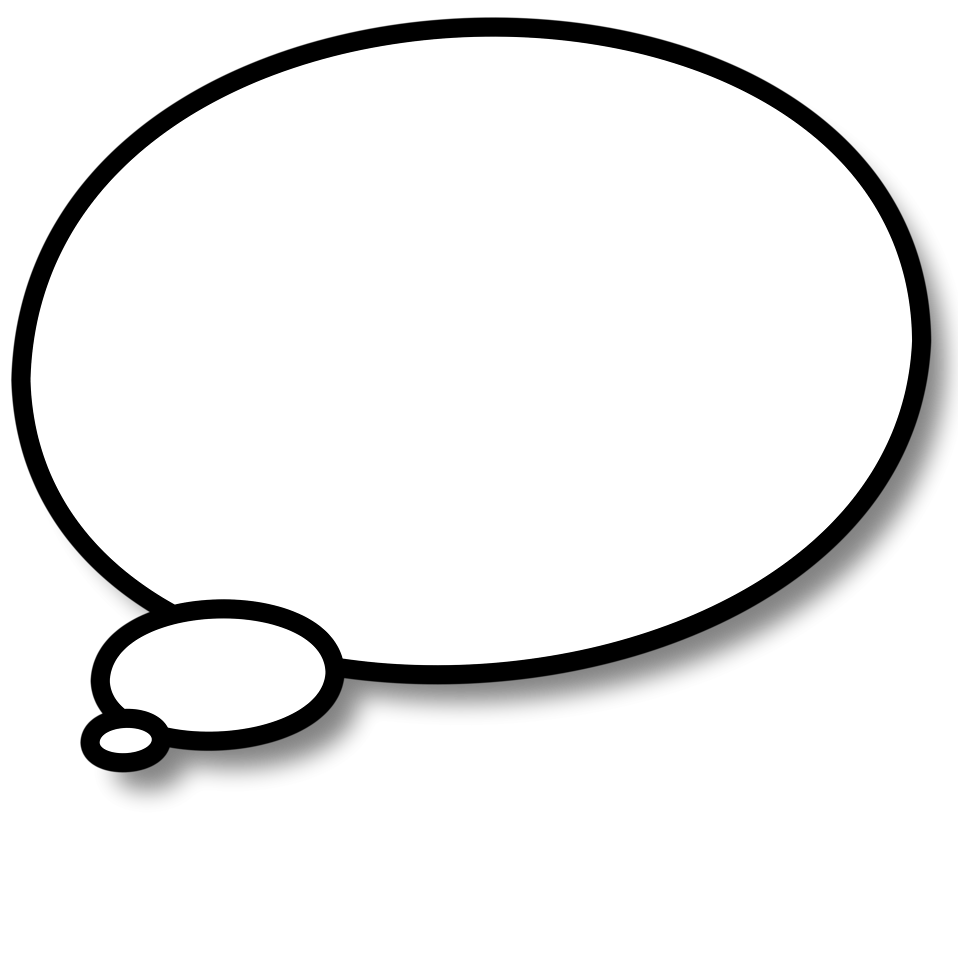 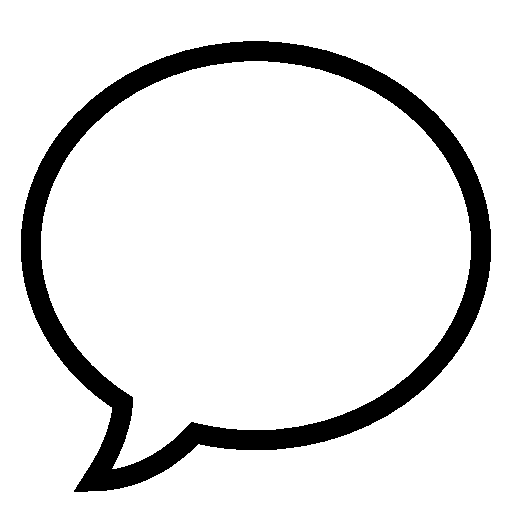 Who are we?
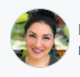 Susan Close
Patricia Pain
Keynote:KDenise Augustine What struck y?What struck you?Type in your thoughts
This Photo by Unknown Author is licensed under CC BY-SA-NC
[Speaker Notes: Diversity is being invited to the party
Inclusion is being invited to dance
Creating conditions for equal access]
Shape of the session
Connecting
Reflecting on the keynote theme
Task for the session: How does SmartLearning achieve equity?
Your goals…
Hard questions
SmartLearning overview, drivers & findings
Processing
Lesson sequence: You have a very smart brain
Reflecting on the learning: What did you notice?
Transforming
Explain how SmartLearning achieves equity.
Reflecting
Find evidence of meeting your goals
Strengths you saw in the learning
Next steps…
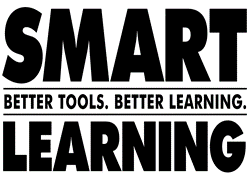 Your goals for the session…Type them into the chat box
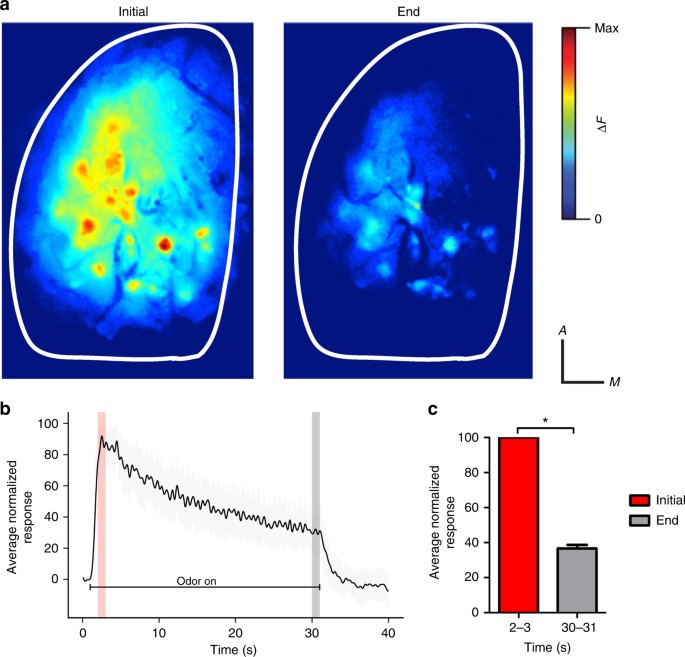 A very hard question:
How does a learning situation release the full mental resources of all learners and help them learn and retain complex skills? (Langer, 1997)
This Photo by Unknown Author is licensed under CC BY
How do we harness collective intelligence?
While at any given moment our working memory remains small,  quota for the total data we can pull through that narrow width becomes huge. This collective intelligence, the sum total of what everyone in a distributed group can contribute, promises maximal focus, the summation of what multiple eyes can notice (Goleman, 2013).
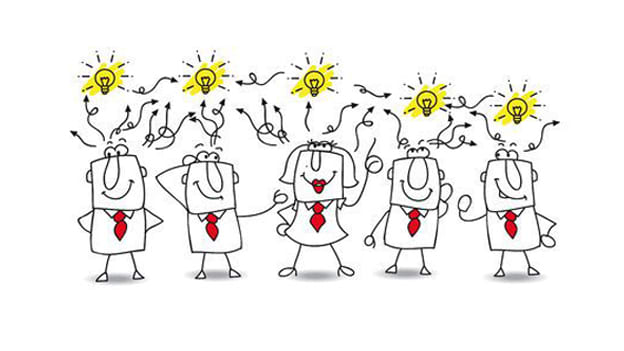 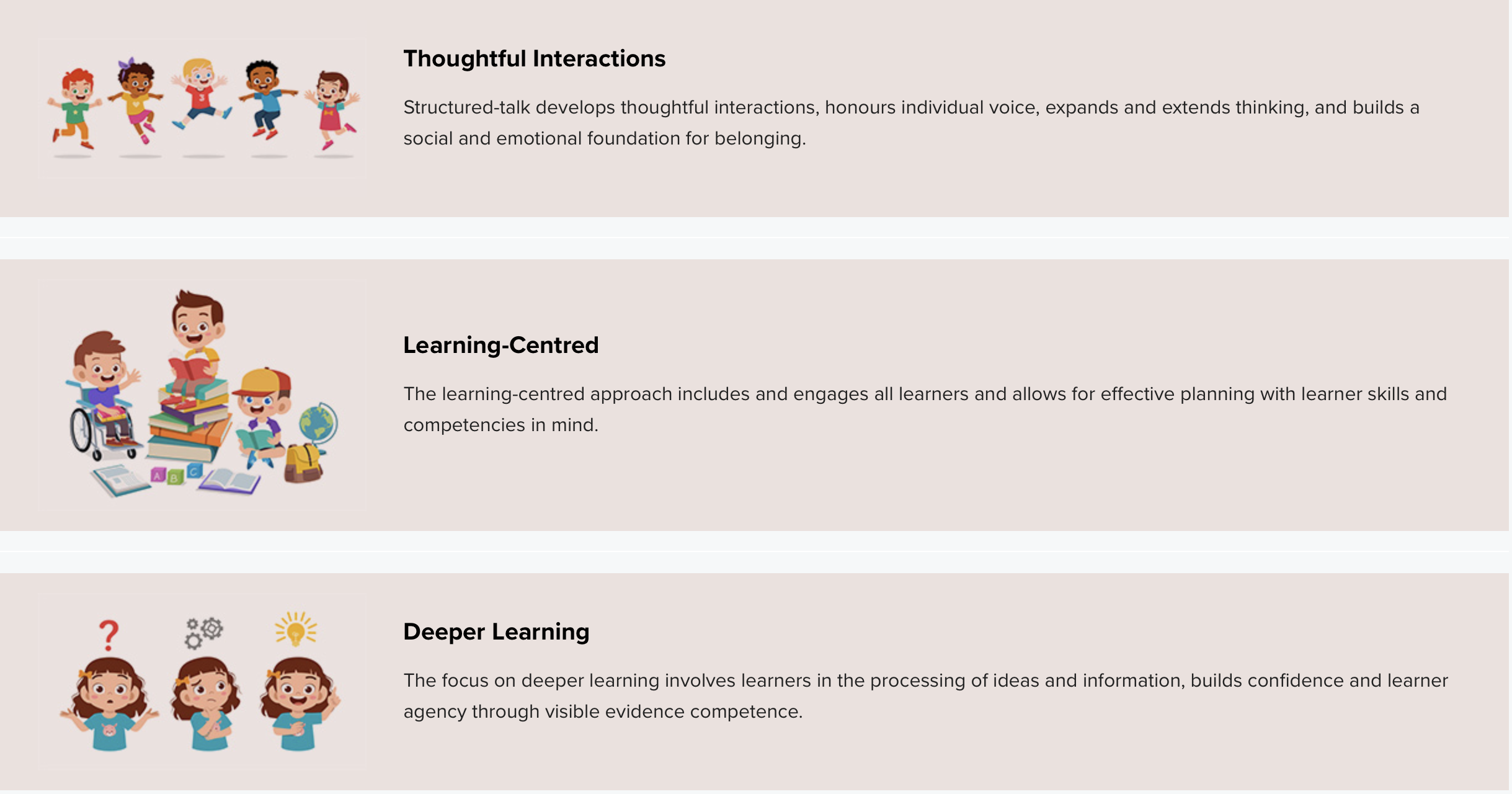 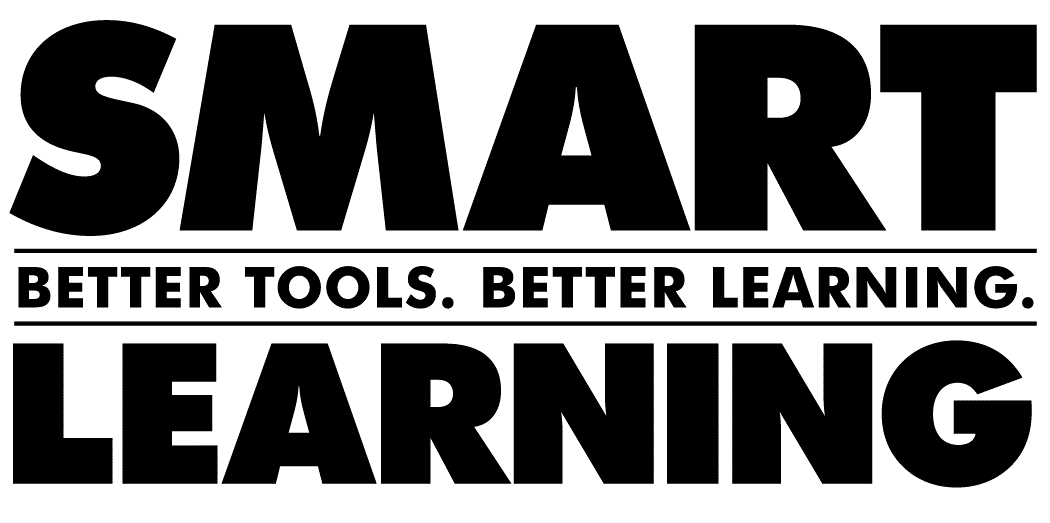 “…an inclusive, concept-based, learning-centred, and interactive approach to learning designed to develop agency alongside skills and competencies for deeper learning - in learners of all ages”.
[Speaker Notes: Susan
SmartLearning is an inclusive, concept-based, learning-centred, and interactive approach to learning designed to develop agency alongside skills and competencies for deeper learning - in learners of all ages.

Unpack words from definition – add framework
Thoughtful interactions
Learning-centered
Deeper Learning]
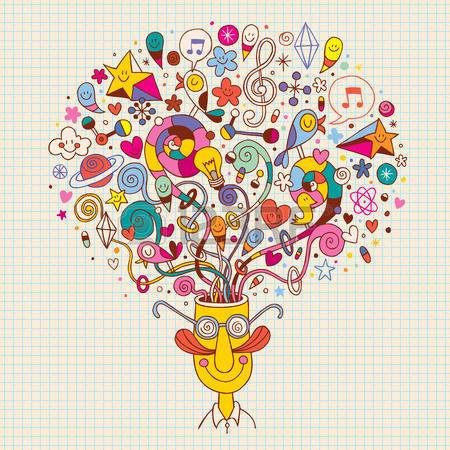 Think for a moment…
What does deeper learning mean to you?
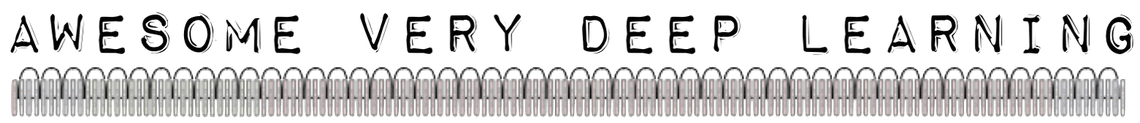 This Photo by Unknown Author is licensed under CC BY-NC-ND
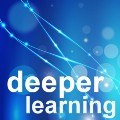 Students focus on the meaning of what they are learning, aim to develop their own understanding, relate ideas together and make connections with previous experiences, ask questions about what they are learning, discuss their ideas with others and compare different perspectives (Hattie & Donoghue, 2016).
Questions we ask:
Is what we’re doing giving us what we want?

How do we know?
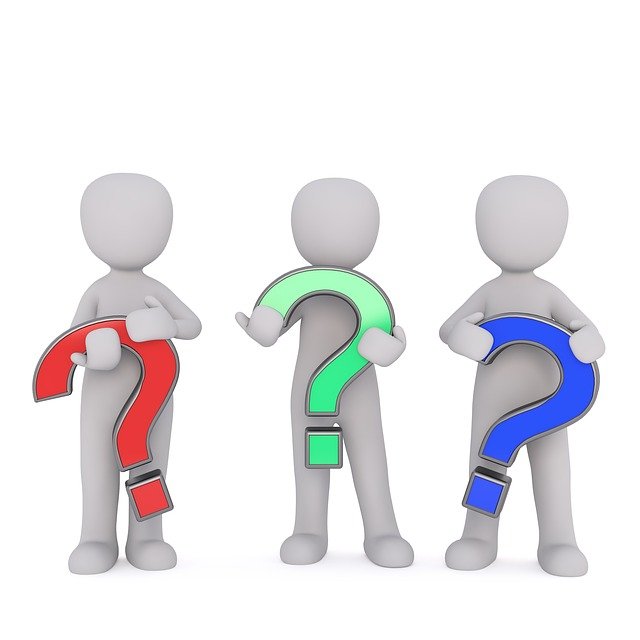 Excerpt from the A▪S▪K-6to9 Skills & Competencies Continuum
SmartLearning 2020
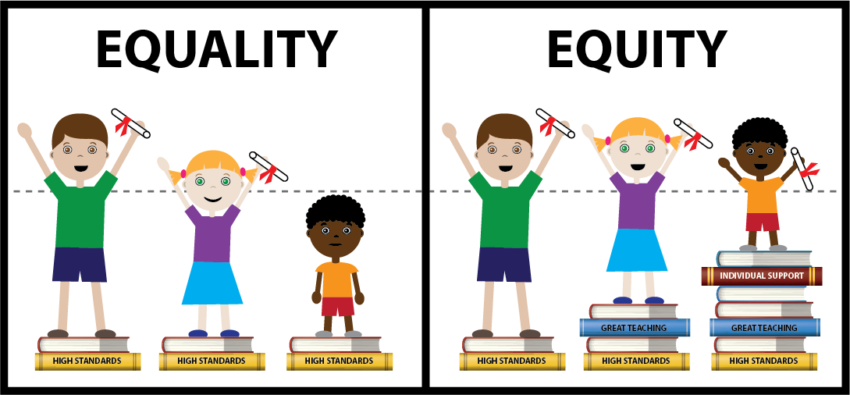 Deeper Learning

Building beliefs - agency  
Setting s-t-r-e-t-c-h goals 
Engaging in cognitive processes  - SmartLearning tools - designed to develop competencies for deeper learning
Reflecting to find evidence of meeting goals; noticing strengths…
This Photo by Unknown Author is licensed under CC BY-NC
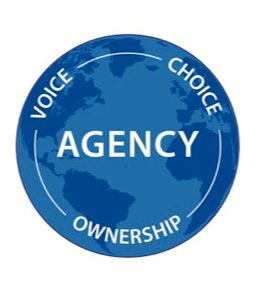 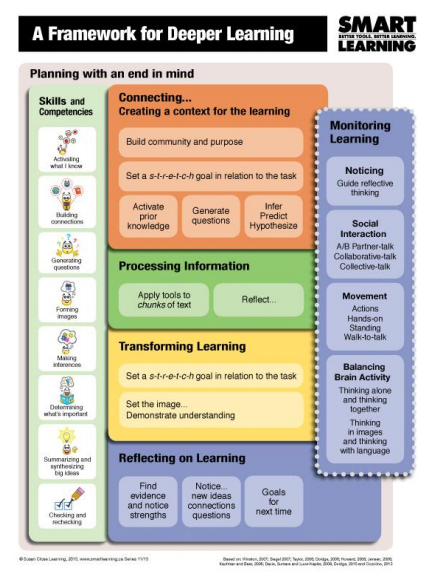 [Speaker Notes: Susan]
Then… what does?

Integrating skills with a purpose or task in mind…
End-tasks:
Open-ended:
Explain what the author wants you to understand; justify your thinking with evidence from the text.
Lesson task:
Think from a perspective to capture what is important…
Startling finding!Teaching comprehension skills in isolation leads to no significant gains (Oakhill, 2019).
Important findings:
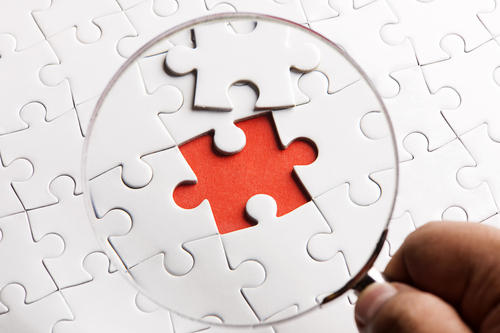 Taking on the perspective & feelings of others is one of the most profound contributors to deep reading. Empathy involves a whole feeling-thinking network that connects vision, language, and cognition with extensive subcortical networks (Wolf, 2018.)
Developing imagery while reading -- followed by drawing & generating a keyword gist-- allows the student to recall the imagery and helps the student express thinking with language… reading comprehension improved by 50% 
(OECD, 2010; Bell, 2015).
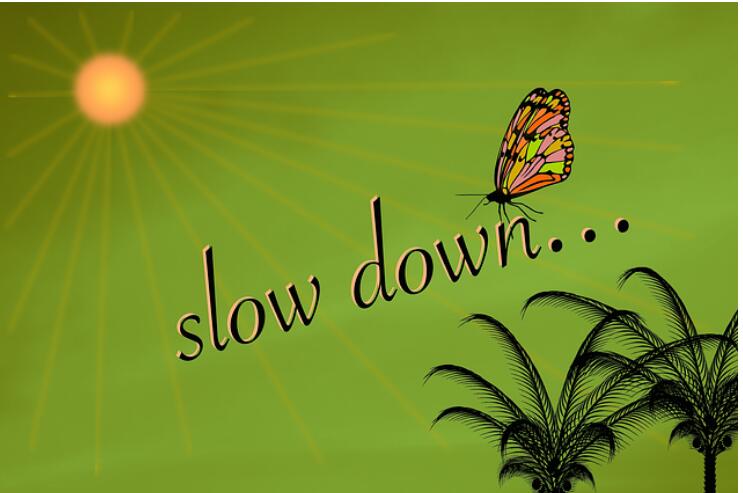 Festina lente: hasten slowly…
Slowing down to go deeper 
inspired… an
acceleration of skills and achievement.
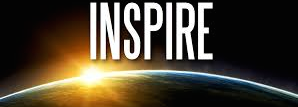 Building community & Purposepartners sitting side-to-side, distanced, or walk-to-talk
Structured A/B partner-talk
High challenge; low risk
I generate some thinking.
I explain and clarify my thinking as I’m talking.
I listen to notice similarities and differences, or to coach…
We share our collective thinking.
Hearing others’ thinking refines and extends my thinking.
___ and I think ___. We think this because ___.
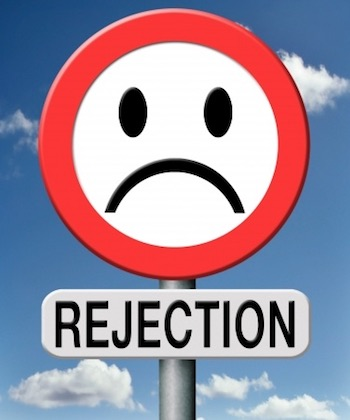 Brain Bruising
Social pain – such that resulting from exclusion – activates the same brain regions as physical pain... 
To the brain, social rejection is so meaningful that it hurts literally. (Eagleman, 2016)
[Speaker Notes: Tammy

Inventory
Brain research
Class agreements– how we are together (listening, 
-- embed a little research about brain bruising
Criteria for powerful learning

Piper—build the sequence for them…]
A Lesson sequence: You have a very smart brain
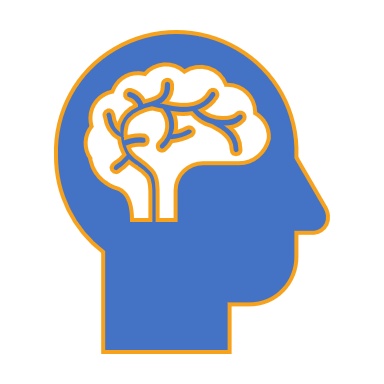 This Photo by Unknown Author is licensed under CC BY-ND
A lesson sequence: You have a very smart brain
Designed to guide learners to understand more about how their brains process information as they learn SmartLearning routines, practices and processes

End task for the sequence: 
Thinking like a neuroscientist, explain what you want people to know about the brain and learning?
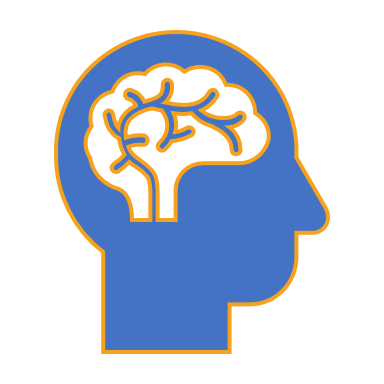 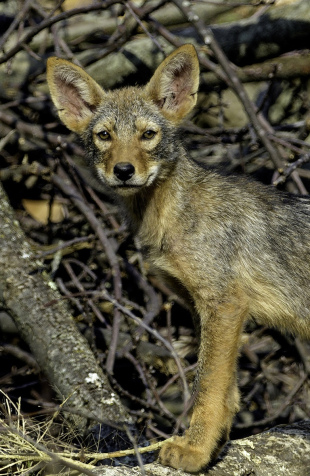 Tasks: What does a neuroscientist want you to know about the brain and learning?
TEXT: Novel: the adventures of a coyote

Lesson 1 Task:
Think like the mother coyote and write to send an image of what is important and how you are feeling about life at this moment in time. 

Notice what makes a powerful image or picture in your brain.
This Photo by Unknown Author is licensed under CC BY-SA-NC
Tasks: What does a neuroscientist want you to know about the brain and learning?
TEXT: a Read-aloud
Nell, the adventures of a coyote

Lesson 1 Task:
Think like the mother coyote and write to send an image of what is important and how you are feeling about life at this moment in time.
What are these tasks asking you to do?

Notice your thinking…
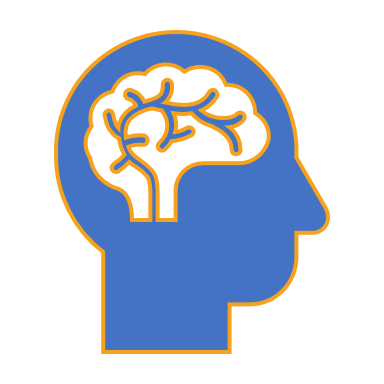 Awesome power in the brain…
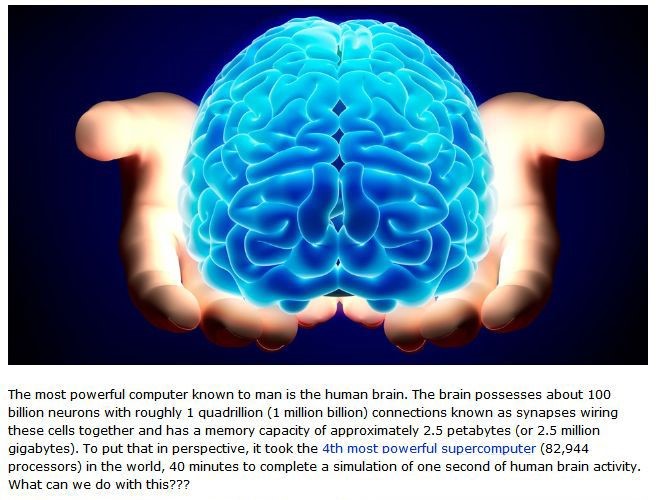 [Speaker Notes: Susan]
Neuro-plastic change occurs when a person pays close attention… noticing the smallest sensory distinctions builds brain maps… activating & strengthening networks of neurons
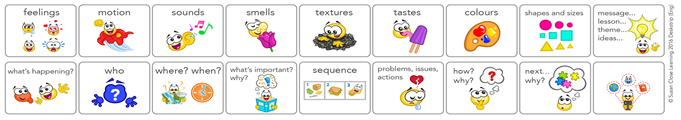 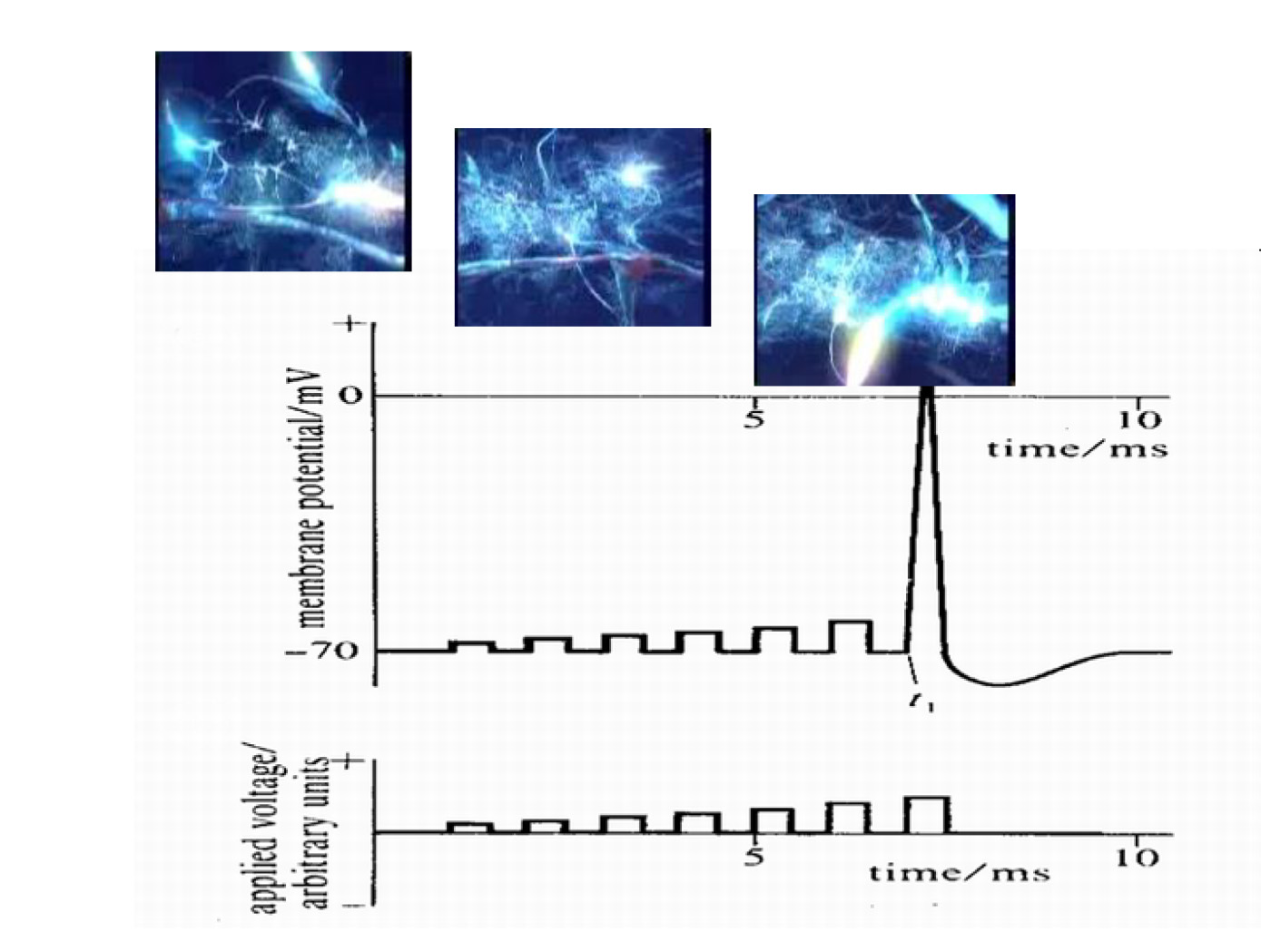 [Speaker Notes: Susan
Coaching Card]
Goal: capture what is important
S-t-r-e-t-c-h goal:
Notice what makes a powerful picture or image in your thinking…
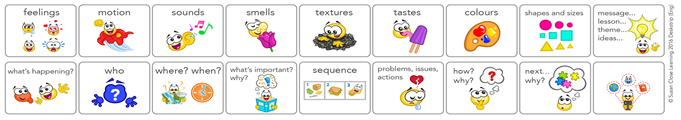 Activating prior knowledge & building background informationTool: Gap Analysis
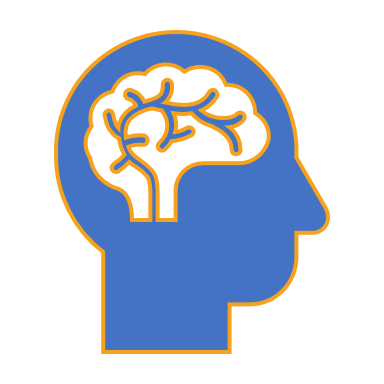 Notice images in your thinking:




Green shoots pushed through faded grass
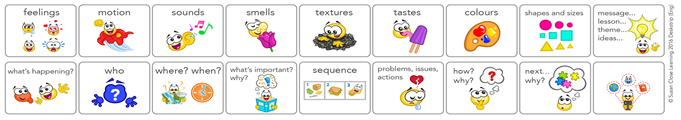 Notice images in your thinking:
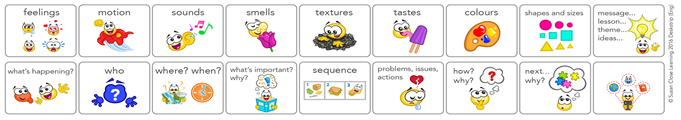 Green shoots pushed through faded grass
Stones in the furrows
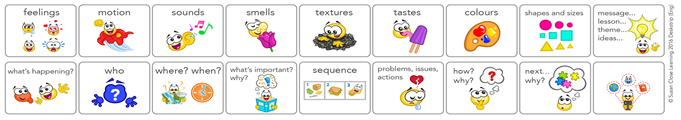 Green shoots pushed through faded grass

Stones in the furrows

Babies the size of a small squirrel… blind
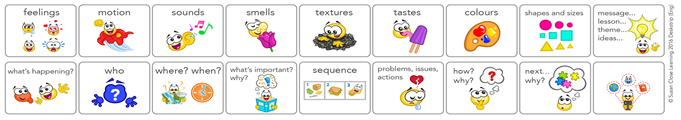 Green shoots pushed through faded grass
Stones in the furrows
Babies the size of a small squirrel… blind
Soft scuffling at the at the entrance to the den
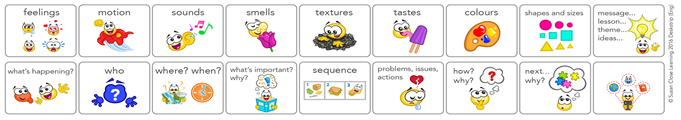 Green shoots pushed through faded grass
Stones in the furrows
Babies the size of a small squirrel... blind
Soft scuffling at the at the entrance to the den
Bordering an overgrown field
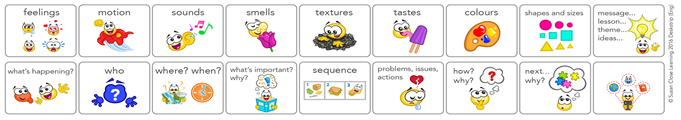 Green shoots pushed through faded grass
Stones in the furrows
Babies the size of a small squirrel… blind
Soft scuffling at the at the entrance to the den
Bordering an overgrown field
Digging furiously with her forepaws
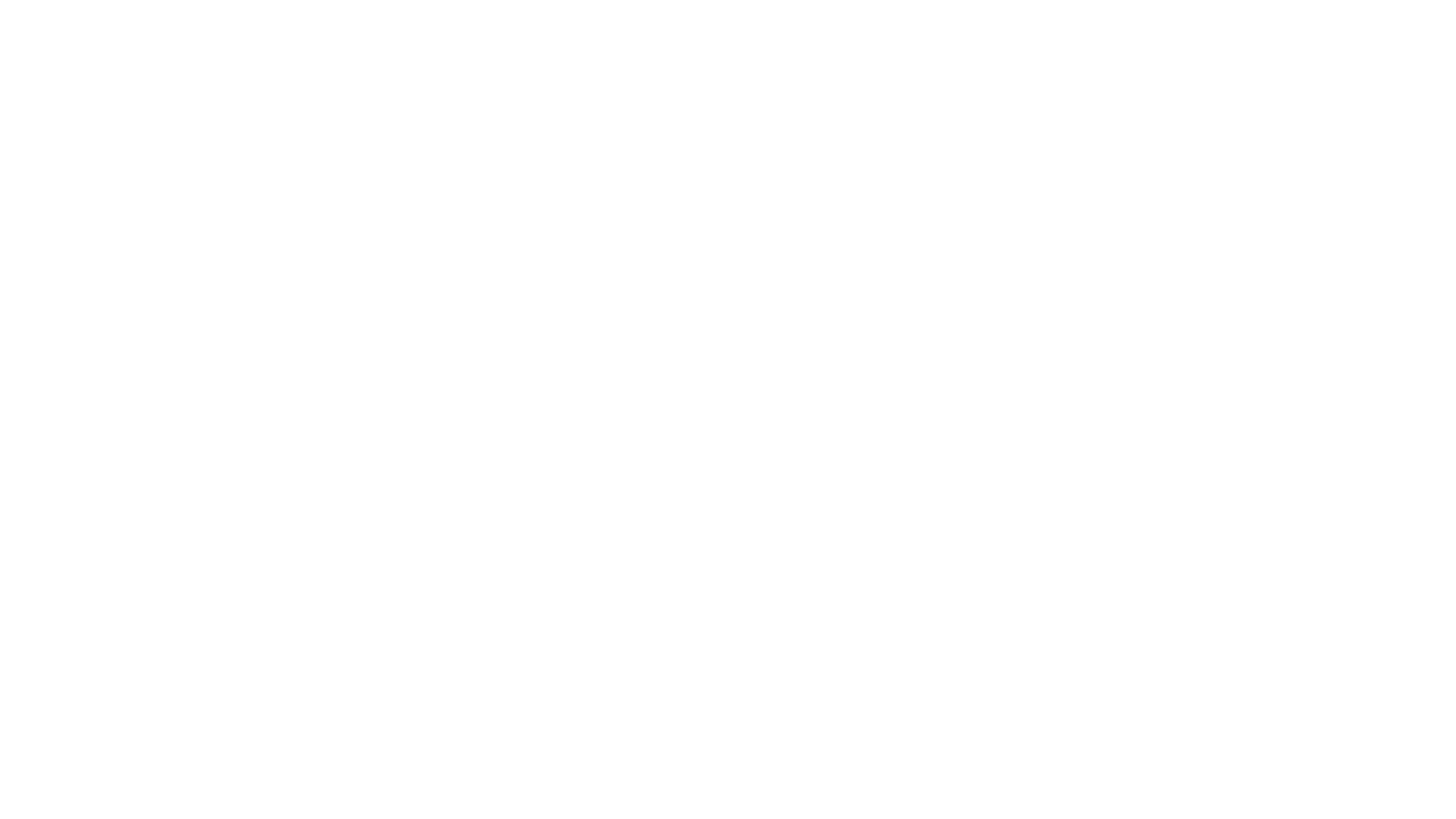 A↔B: partner-talkWhat do you know?
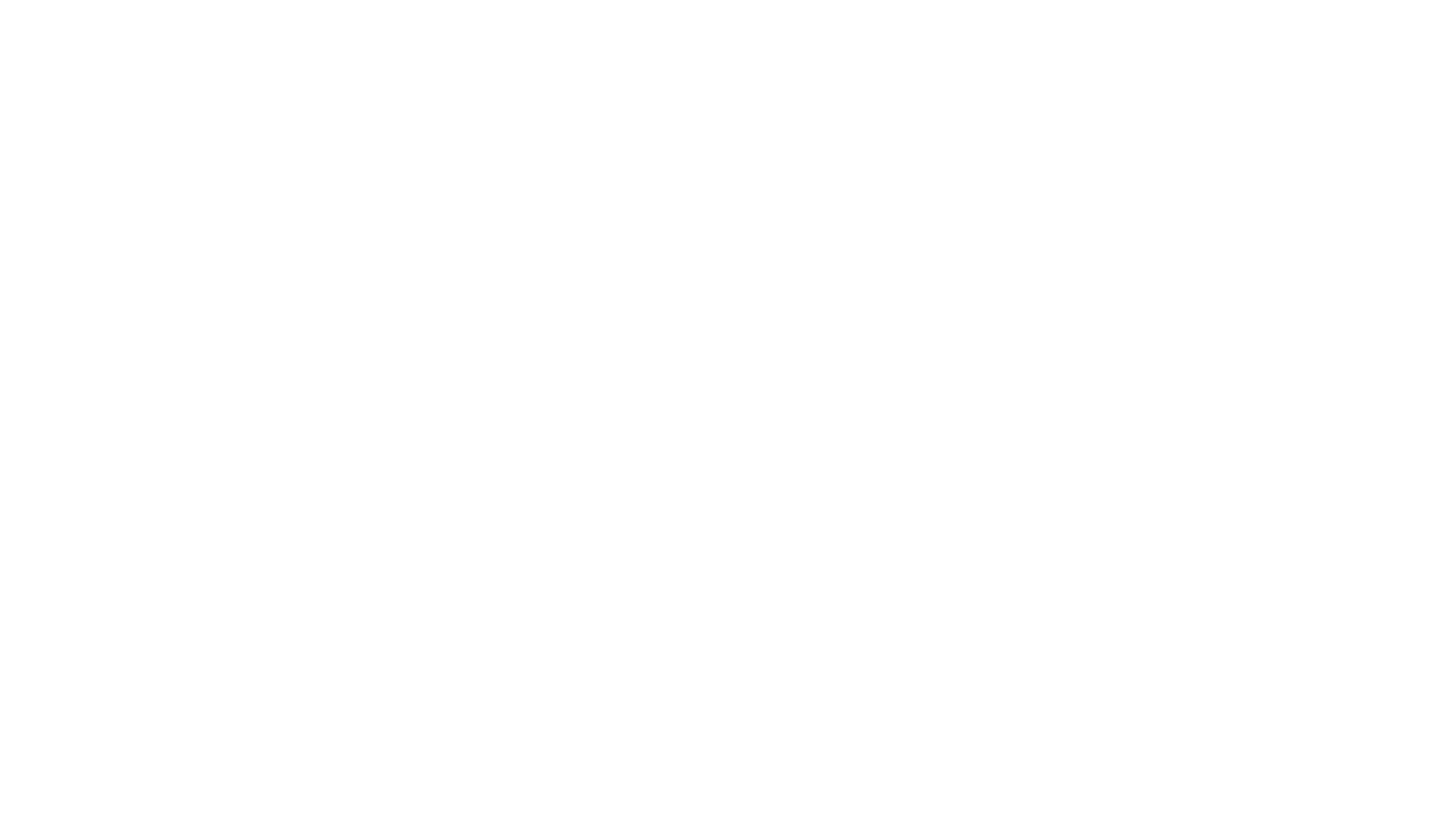 ___ and I predict the mother coyote’s life will be ___ . We think this because ___.
A↔B: generate a prediction for what life will be like for the mother coyote
Noticing… about the brain and learning
What are you noticing about your thinking?
[Speaker Notes: Susan]
Questions: Wondering…
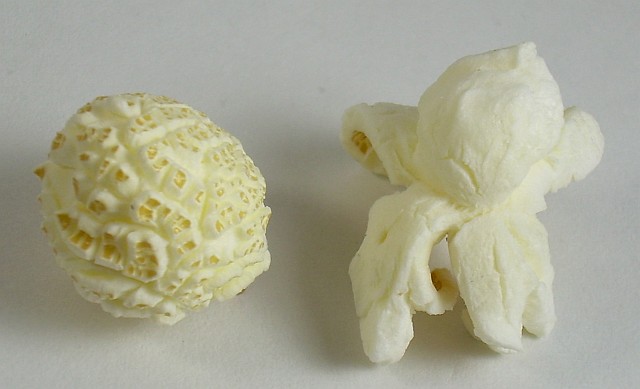 Tool: POPCORN
‘pop up’ to ask a 
question
Setting a goal
Task: Think like the mother coyote to send an image of what life is like.
Choose two icons for focus on that will best help you achieve your goal.
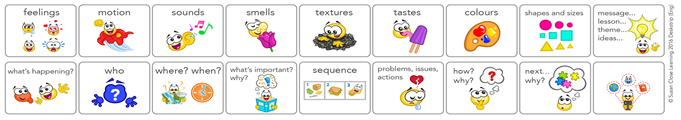 Processing: Listening (viewing… reading) with a task and goal in mind
Tool: Idea-sketch▪tagline
See yourself as the mother coyote as I read a section of the story to you… notice images coming into your thinking…
After listening and noticing thinking…
Idea-sketch as the mother coyote to send an image that shows what is important and how you are feeling about life…

Creating a visual that captures important ideas gives your brain a space to develop and refine your thinking. Observing and hearing other’s ideas extends your thinking.
Detective-walk to notice powerful images…
This Photo by Unknown Author is licensed under CC BY
Image Analysis: Partner Picture-talk
A: sends the sketched image…
I’m picturing…
B: listens, then coaches…
You could say more about…
(looks at picture) I noticed I pictured…
(looks at the coaching card strip and the picture)
I noticed I could picture more about…
Transforming: Task: write as the coyote mother to send an image of what life is like for you and how you are feeling about it.
Tool: Task analysis

Tool: Set the image
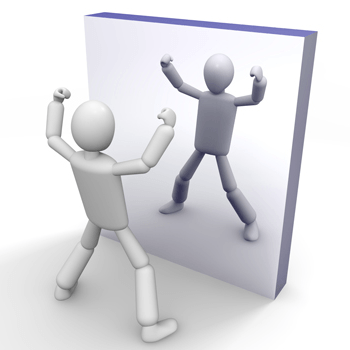 Reflecting
Put a √check on evidence you met your goal
What strengths did you notice in your learning?
A↔B: new ideas about coyotes, new connections, questions in your thinking
What makes a powerful image in your thinking: ZIPPER

Insight into one’s thoughts, or metacognition, is key to high achievement (Fleming, 2014)

ZIPPER: to hear ideas… introduce kinesthetic actions
My homework:
Find powerful images in the students’ work – in the Idea-sketches, the Taglines… and the writing.
Connecting for the next day:
Use examples to build a T-chart for what makes a powerful image
Quality on the left→Example on the right
Learners use the criteria to set stretch goals
Identify icons to focus on to help them reach goals.
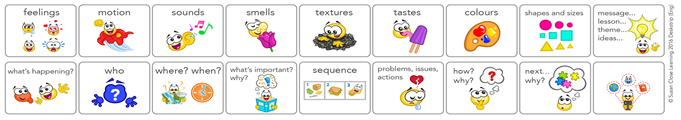 Think for a moment…
Is what we’re doing giving us what we want?

How do we know?
Is what we are doing giving us what we want?
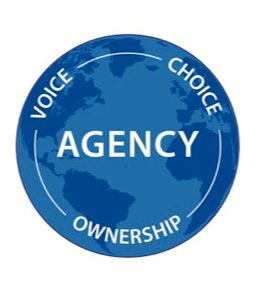 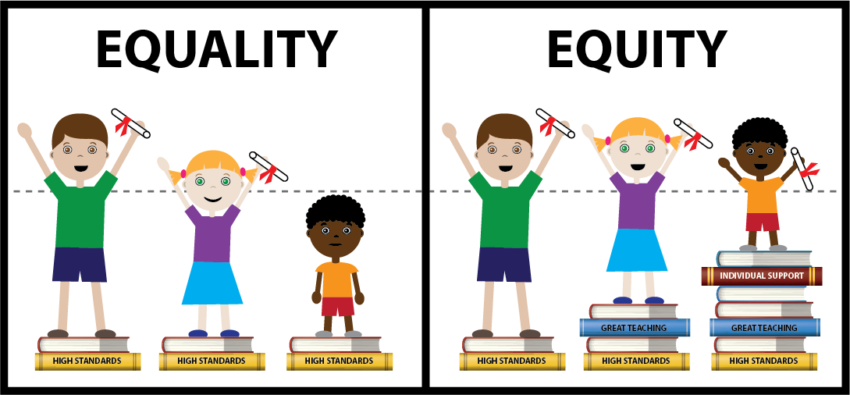 This Photo by Unknown Author is licensed under CC BY-NC
Task: How does SmartLearning 2020 achieve equity?
What did you notice about the learning?
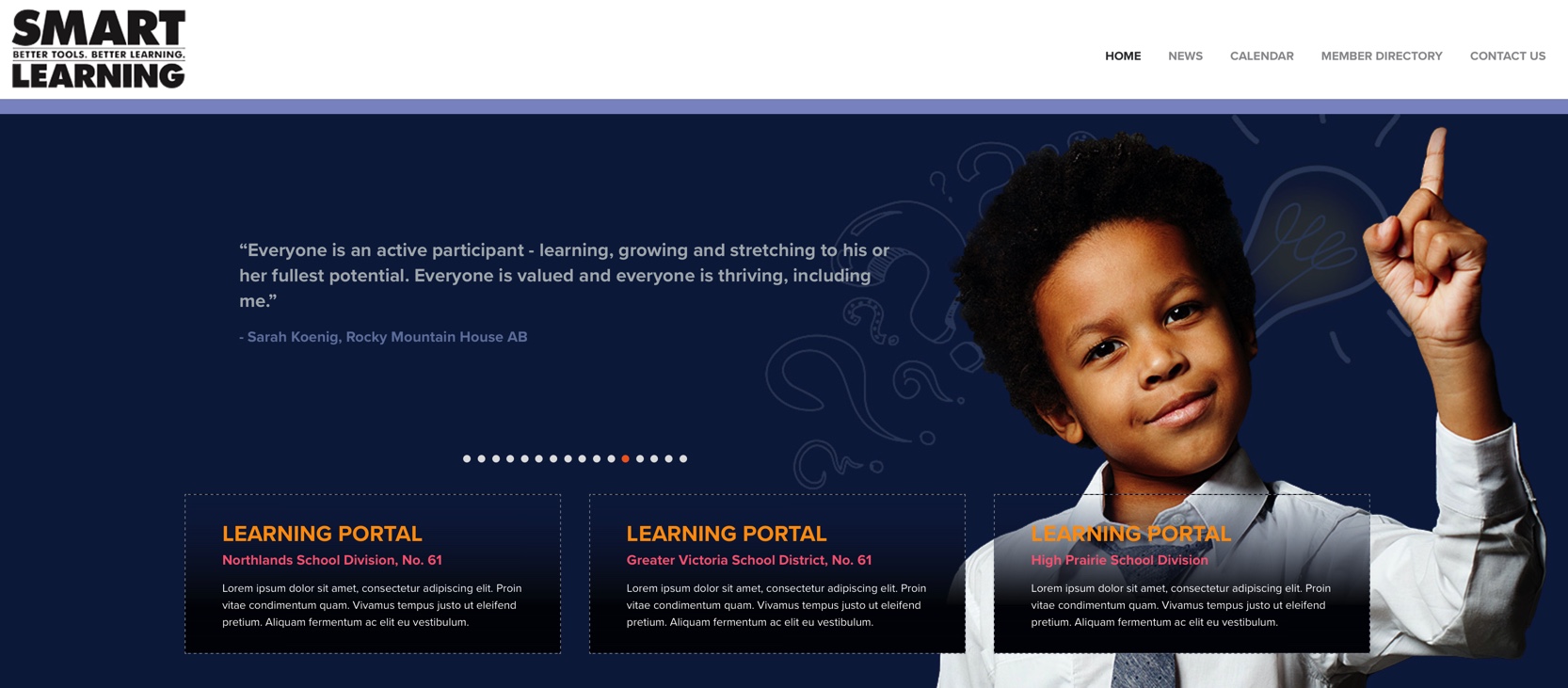 Ways to support youwww.smartlearning.caclick: Events
One suggestion:
Team or small group coaching…
with access to sequences, tools and materials
Next session: 1-2:30